Это дверь в мою
сказку
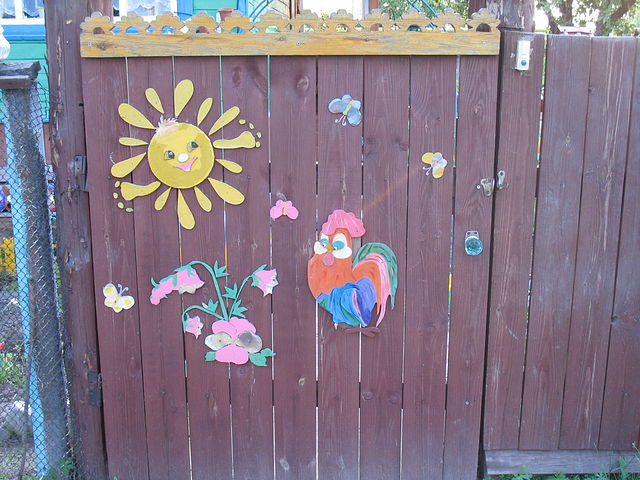 Делаю всё с душой!
Думаю, меня поймут те, кто хоть раз ощутил непередаваемое чувство восторга от сотворенного своими руками!
ЛАНДАШИ
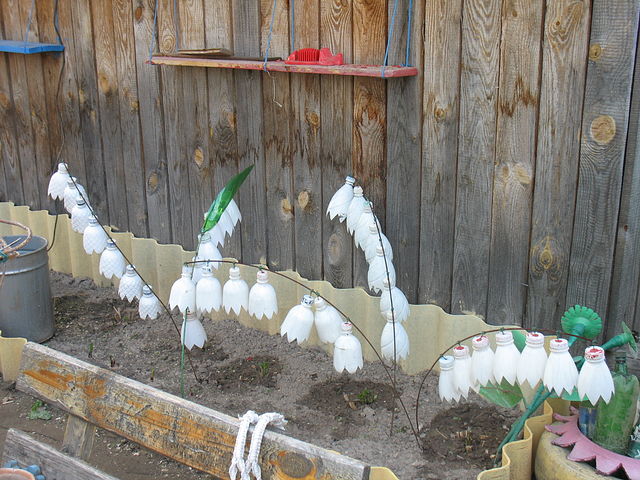 ПОДСОЛНУХИ
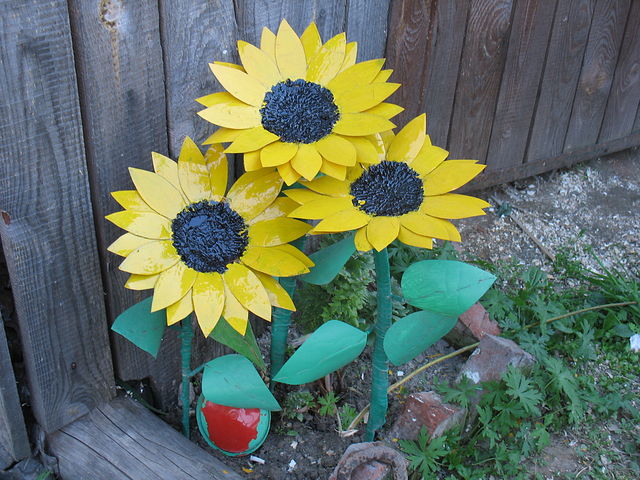 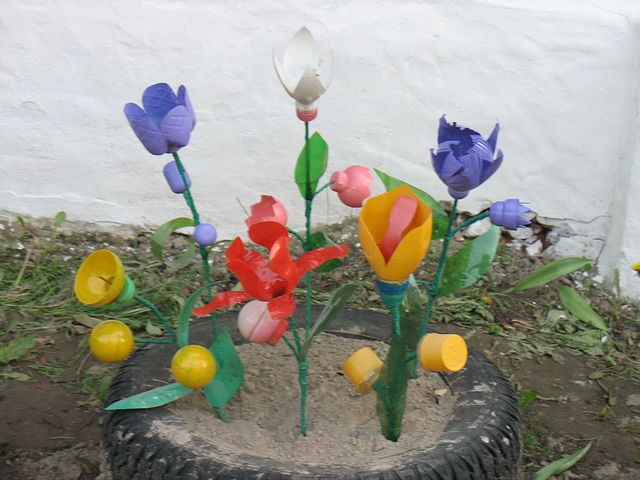 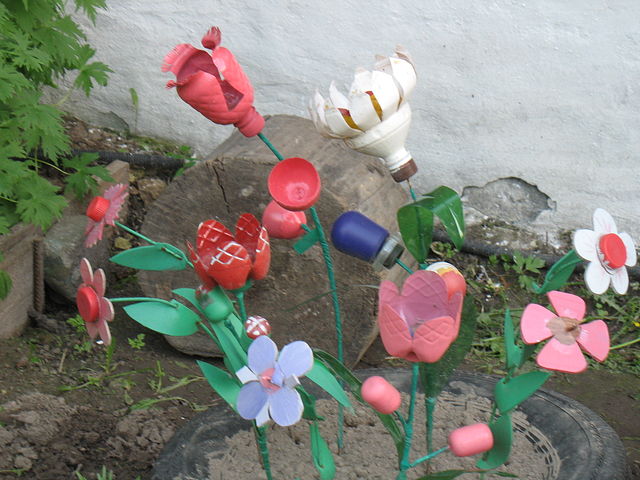 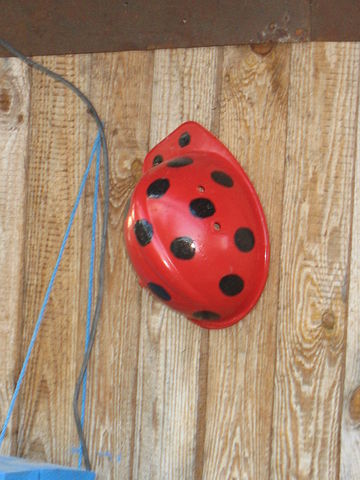 ТУТ И БОЖЬЯ КОРОВКА НАШЛА СЕБЕ МЕСТО
АИСТ
С
ПЧЕЛКАМИ
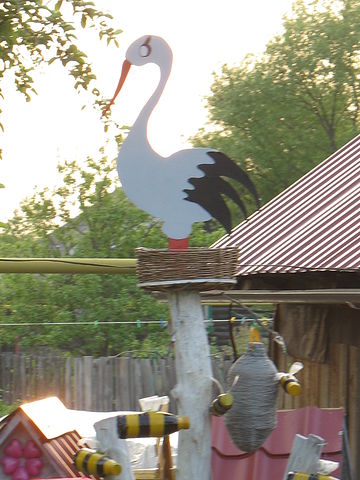 СМЕШАРИКИ
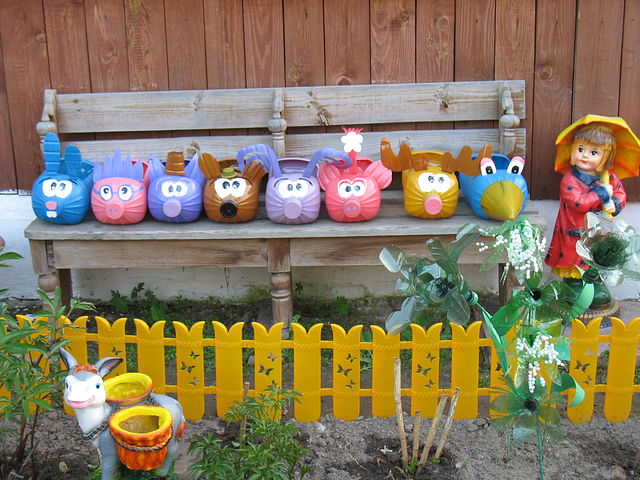 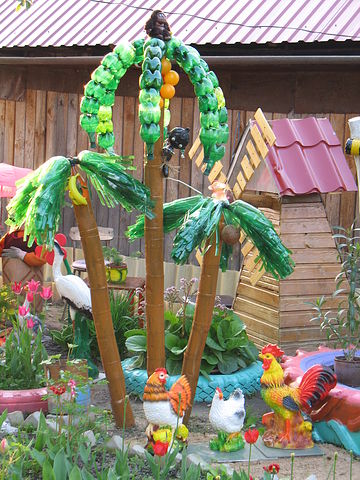 И НАША ЛЮБИМАЯ ПАЛЬМА
Мой сад-это «Сказка», где всей моей семье уютно и тепло, а главное, вдвойне приятно, что всё это сделано моими руками.
КОНЕЦ